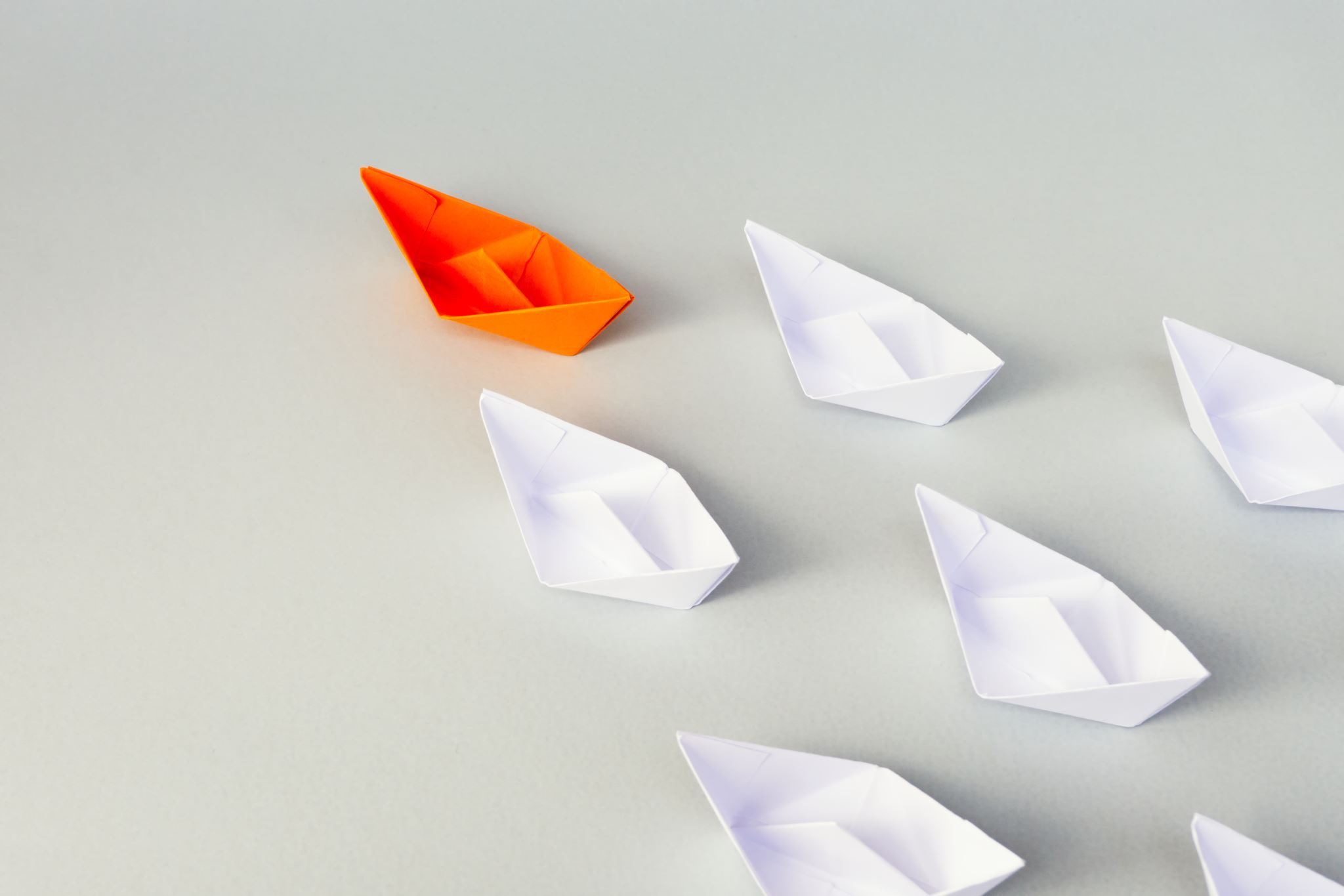 Histoire(s)de vie(s)
Raconter l’histoire à travers la vie des gens
Objectifs du projet
Thématiques abordées à travers le projet
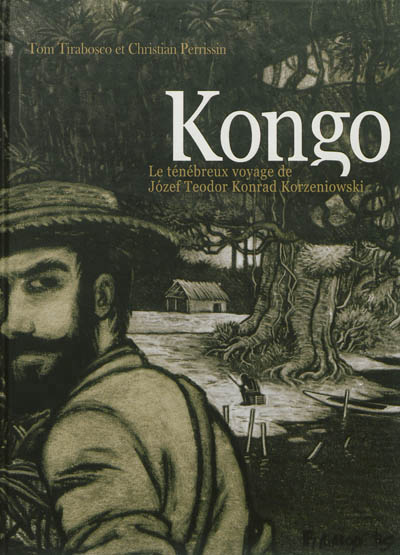 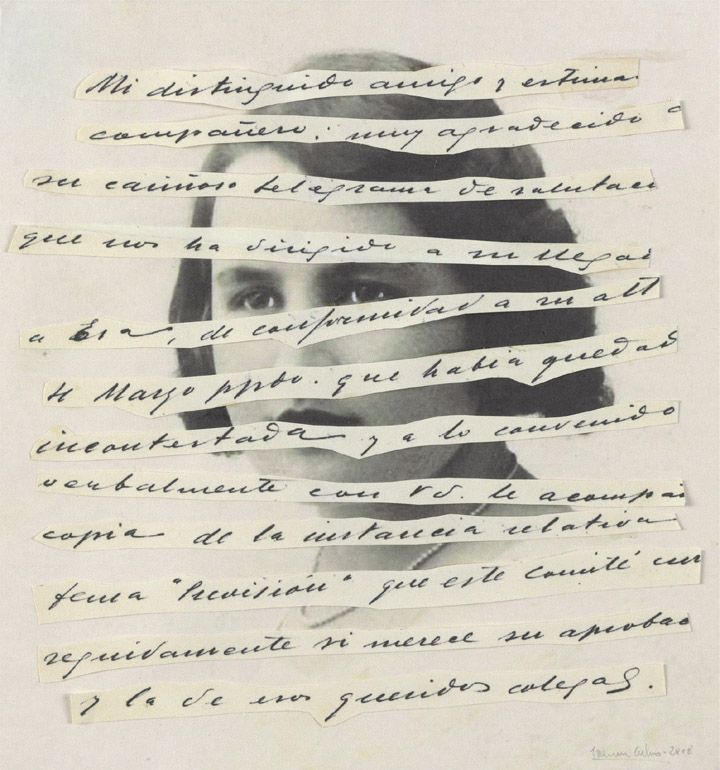 Réalisation finale :
Création d’un livre graphique sous la forme d’un récit de vie. 
Le contenu du livre sera composé de : 
- collages à partir de traces du passé
- dessins
- textes
Consigne de travail
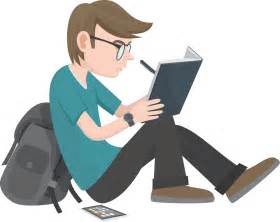 Après avoir pris connaissance des modes de vie et des événements importants de la période 1830-1945, les élèves sont invités à « fouiller » l’histoire d’une personne de leur choix (aïeul, personnalité connue,  personne inspirante, …). 
L’objectif est de raconter la vie de cette personne, en étant au plus près de la vértié historique, mais à la manière d’un romancier, donc avec une certaine dose d’imagination et de poésie.
Recherches
partenariat
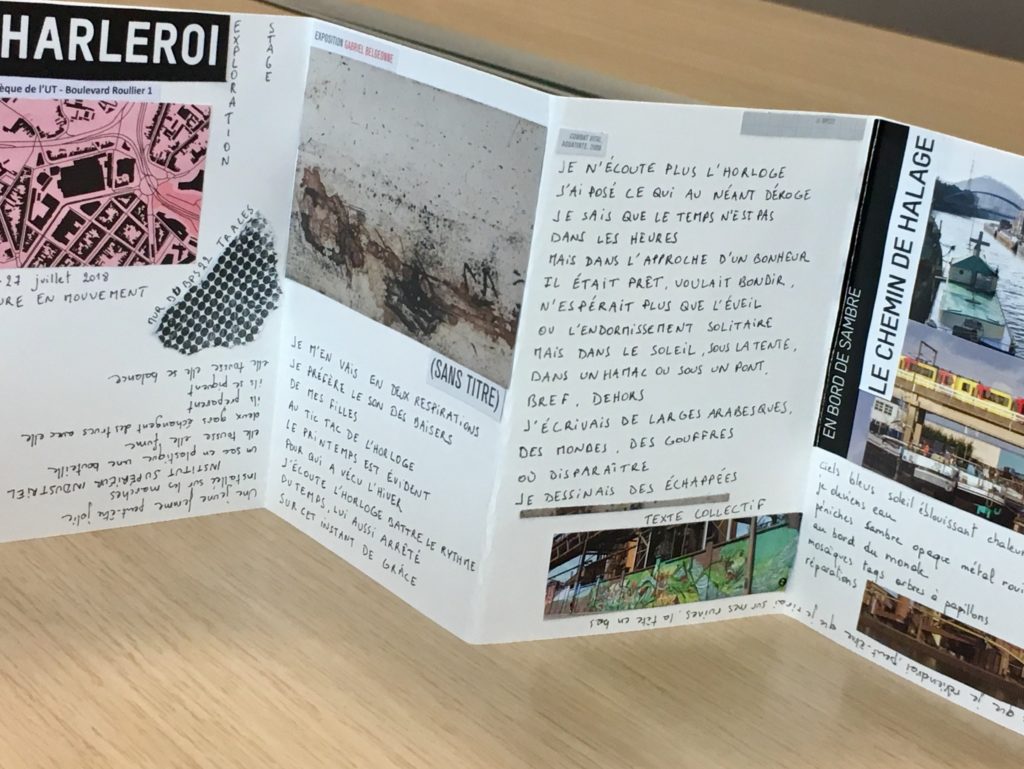 Pour la rédaction du livre graphique, nous ferons appel au partenariat avec Les Ateliers de l’Escargot, spécialisés en ateliers d’écriture et ateliers graphiques. 
http://lesateliersdelescargot.be/index.php/ateliers/
Le rôle du professeur
Mettre en place un cadre de travail avec des consignes claires;
 aider les élèves à situer les événements et dans un contexte historique, sociologique et politique; 
 aider les élèves à structurer leurs idées et leurs questions (rédaction de problématiques claires, synthèse);
 aider les élèves à garder un regard critique sur l’information et à faire la distinction entre fiction et réalité historique;
 instaurer un cadre de travail et des activités qui ouvrent à la créativité et à la persévérance dans de le travail (défis, jeux, recherches, mise en confiance des élèves plutôt que obligations et sanction par l’évaluation). 
 aider à la structuration de l’avancement du travail (tenir un agenda, des deadlines, un plan de travail, …)
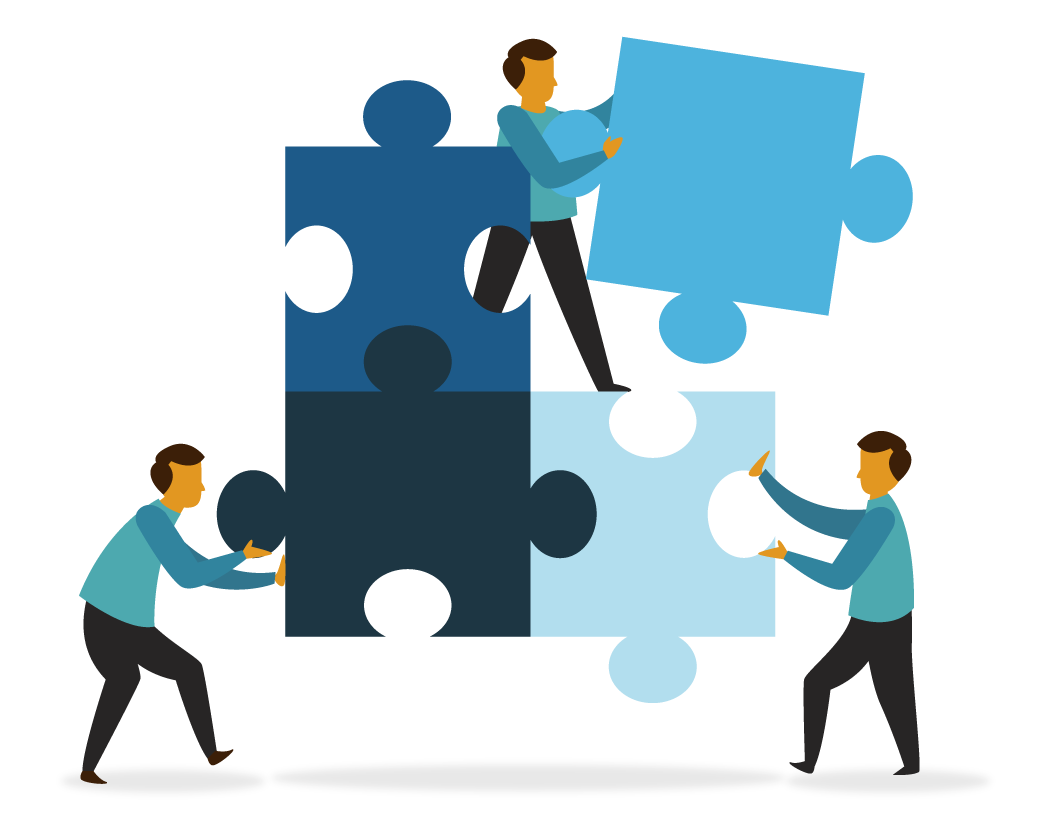 Travail collaboratif
Ce projet doit se faire en collaboration avec le cours d’histoire en immersion et le cours d’option histoire. D’autres professeurs peuvent aider à la réalisation de travail, comme les professeurs de sciences, de CPC, de français, de langues …)
Atelier
https://fr.calameo.com/read/0048107033a838a58ca14
Et voici le résultat…
https://padlet.com/stephaniedujeu/paep93emptk7